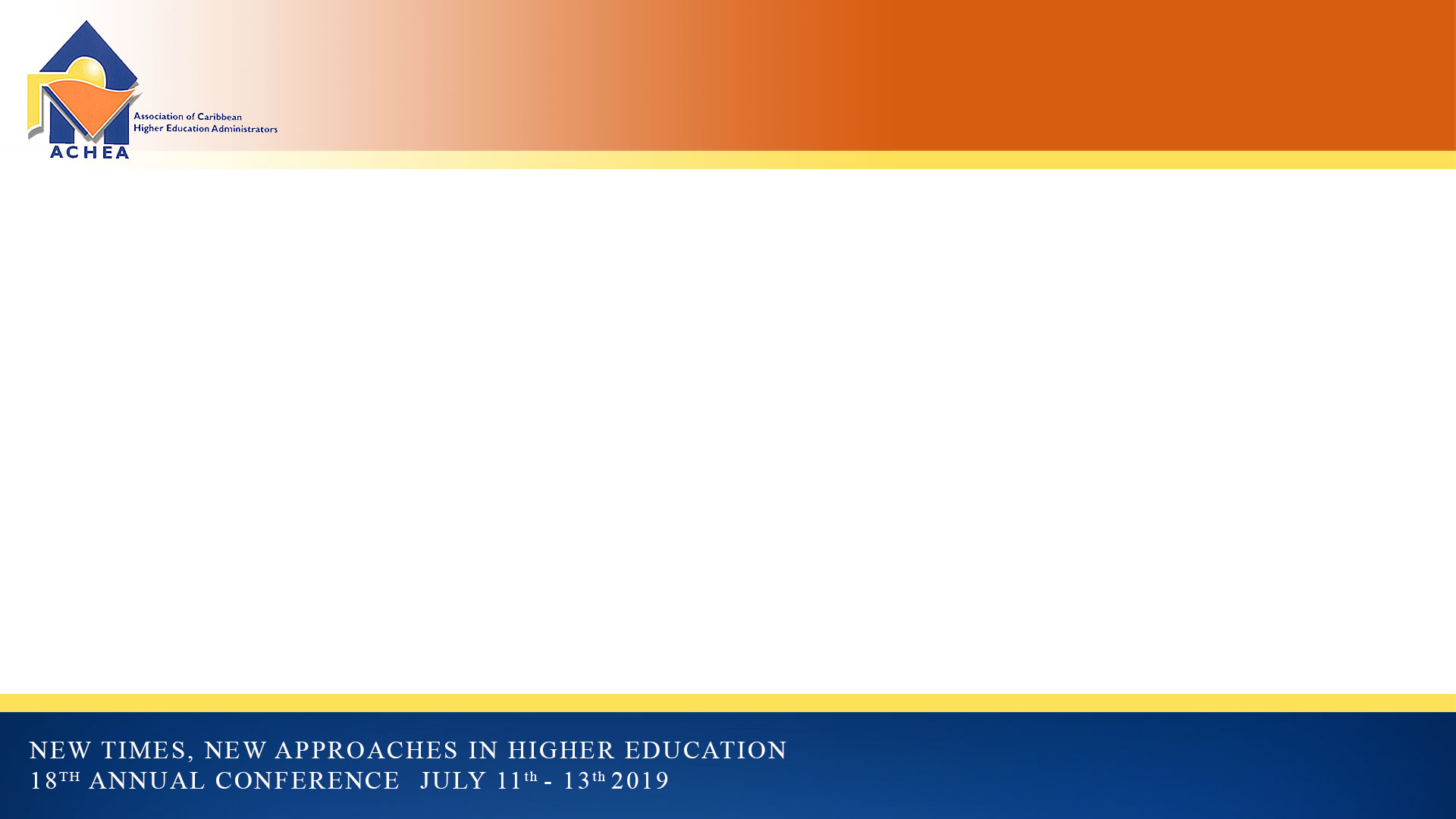 AUTHORS: VERONICA FORBES-BLAKE AND DR. VERNON DACOSTA
RESILIENCE MECHANISMS IN HIGHER EDUCATION: BUILDING BLOCKS FOR HEALTHY MENTAL ATTITUDES AND BEHAVIOUR
OBJECTIVE
To highlight how resilience building blocks can be used at a greater level in some cases to promote healthy mental attitude and behaviour on campus
INTRODUCTION

35% of freshmen have mental illness (WHO 2014)
Caribbean HEIs can better promote positive mental health attitude and behaviour
Retention and graduation rates could increase
Cost-saving would be facilitated
Decreased medical bills
Less psychological impact on students and families
Less socio-economic cost
CONCEPTUALIZATION
Resilience: the ability of people to achieve good outcomes in spite of serious threats to adaptation or development (Masten:2001)
Mental health: a state of well-being in which every individual realizes his or her own potential, can cope with the normal stresses of life, etc. (WHO Fact Files)
Hence mechanisms that encourage the ability of people to achieve good outcomes: building blocks for promoting well beling.
METHODOLOGY
Documentary research 
Sherry Benton
Daniel Eisenberg et al
Queen’s University Commission 
Laura Davidson et al 
Marjorie Baldwin
Sherry Benton
Do not self-medicate
Be proactive about overall health
Know when it is time to ask for help
Meet with a professional
Daniel Eisenberg et al
Academic advising
Online programmes
Student data analytics
First-year-experience (FYE) seminars and other courses
Peer support groups
Prevention and intervention services
Queen’s University
Promote a healthy community and a culture of health and wellness, understanding and helpfulness
Facilitate transitions/adjustments to university life and foster resilience, coping and other life skills
Actively encourage help-seeking and helping behaviours  - assistance, accommodation and treatment to students in difficulty
Provide accessible, high-quality health services
Davidson
Promote social networks
Help students develop life skills
Identify students at risk
Increase student help-seeking
Restrict student access to potentially lethal means of self-harm/suicide
Increase access to effective services and develop and follow crisis management procedures
Baldwin
After diagnosis maintain contact with student and family and encourage the student’s return when symptoms are stable
Ensure that there is a person with expertise/experience with mental illness on their disability services staff
Provide counselling and support services to assist in a student’s success when re-entering campus
Results
Resilience building blocks can promote healthy mental attitude and behaviour on campus in some instances
Higher level of retention and graduation
Caribbean HEIs can learn from the experiences of other countries based on their particular needs, culture, legal framework and socio-economic peculiarities
Conclusion
The authors of this paper hope that Caribbean HEIs can better appreciate the role that resilience building blocks can play in some instances
Students can be empowered particularly freshmen as some of them walk the tightrope of mental health
Lesson-drawing will prove to be instructive despite the various innuendos
Stimulant for more indepth research and contribute to the improvement in administrative practices
New times certainly require new approaches to higher education